Заповнення індивідуального плану роботи аспіранта
Викладач: доктор фізико-математичних наук, професор Ільницький Роман Васильович
Розгорнутий план-проспект дисертаційного дослідження аспірантаТитульна сторінка
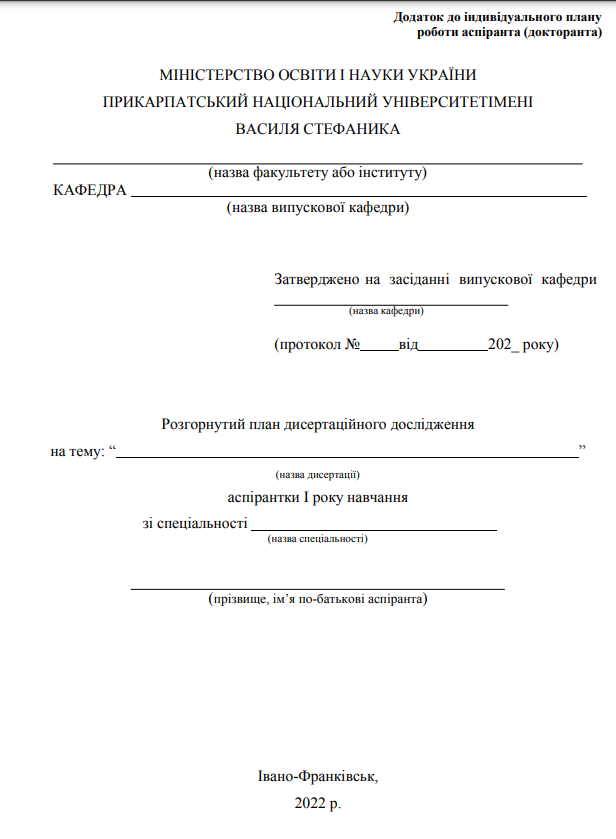 Розгорнутий план-проспект дисертаційного дослідження аспіранта
Сторінки 2-3 розгорнутого плану-проспекту
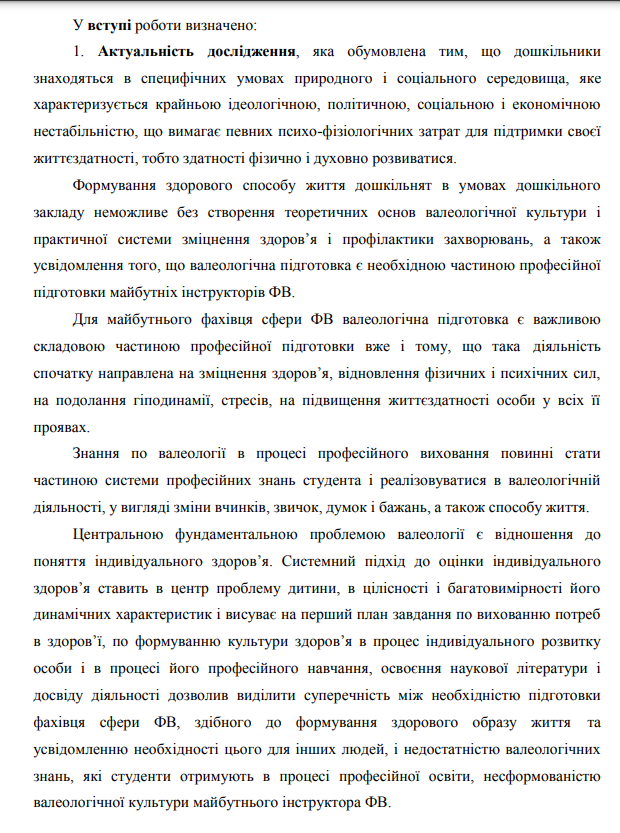 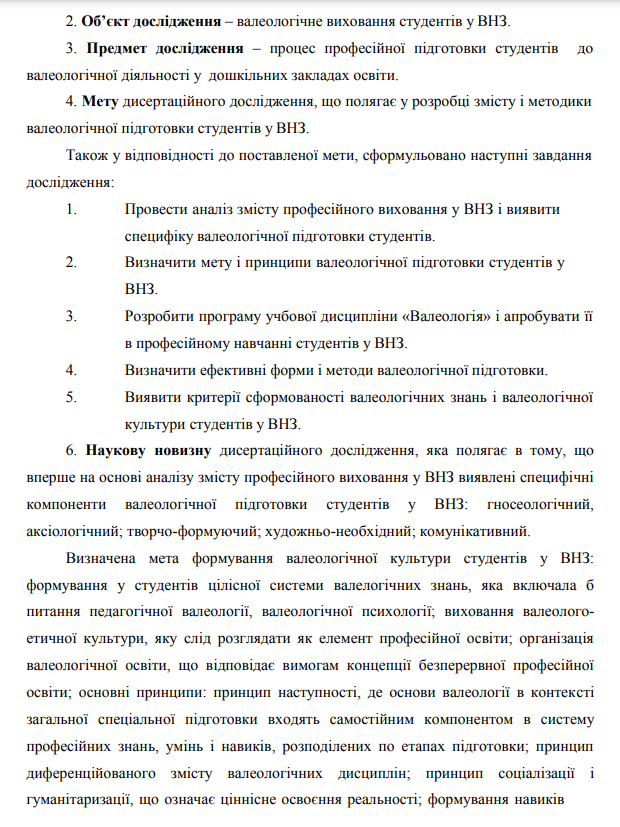 Розгорнутий план-проспект дисертаційного дослідження аспіранта
Сторінки 4-5 розгорнутого плану-проспекту
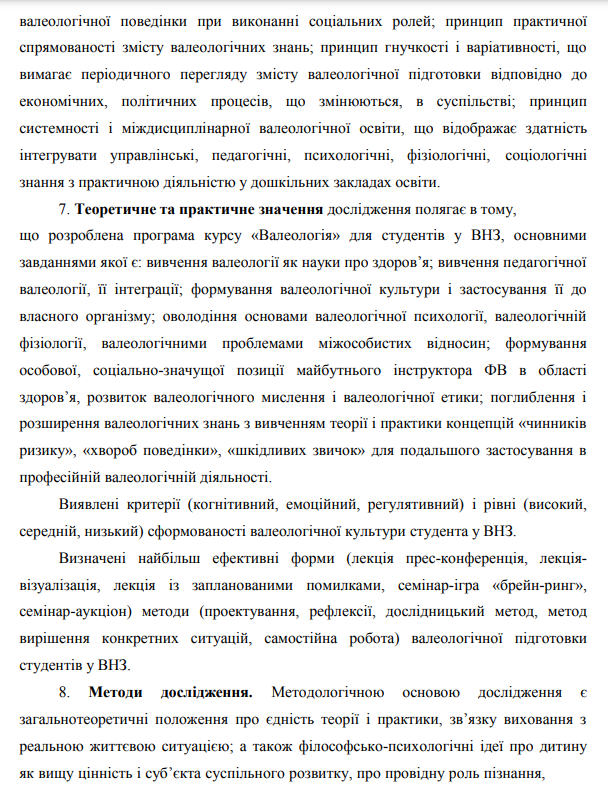 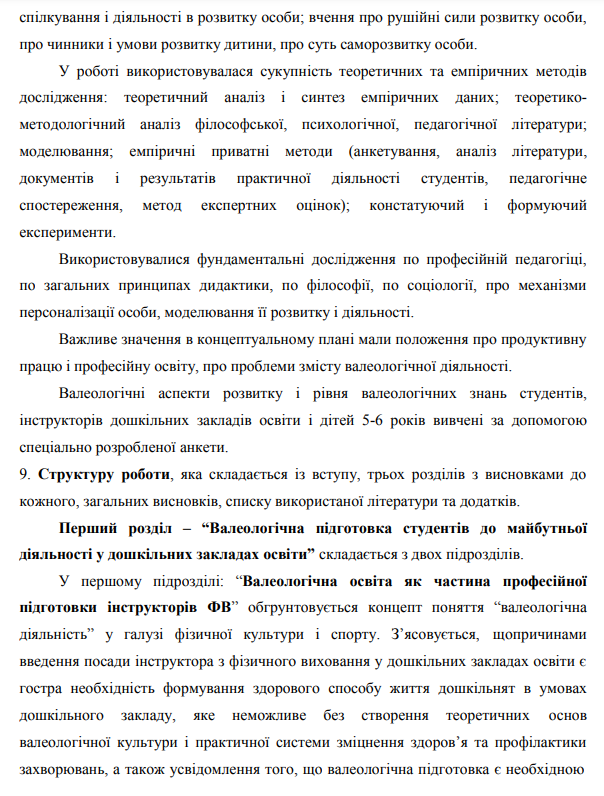 Розгорнутий план-проспект дисертаційного дослідження аспіранта
Сторінки 6-7 розгорнутого плану-проспекту
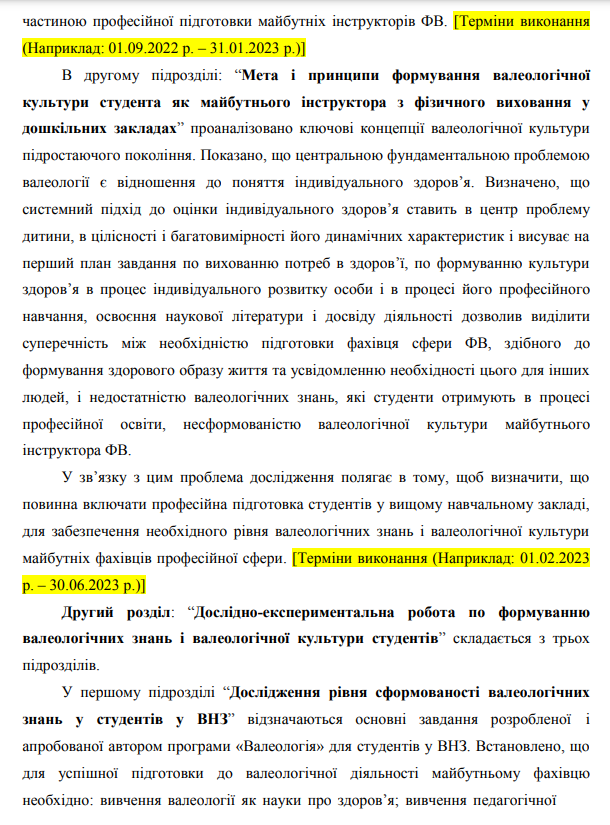 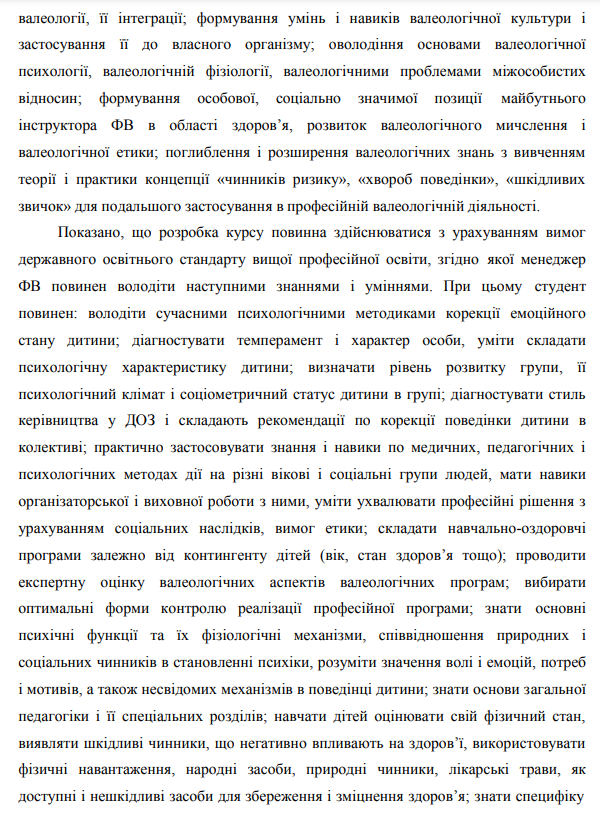 Розгорнутий план-проспект дисертаційного дослідження аспіранта
Сторінки 8-9 розгорнутого плану-проспекту
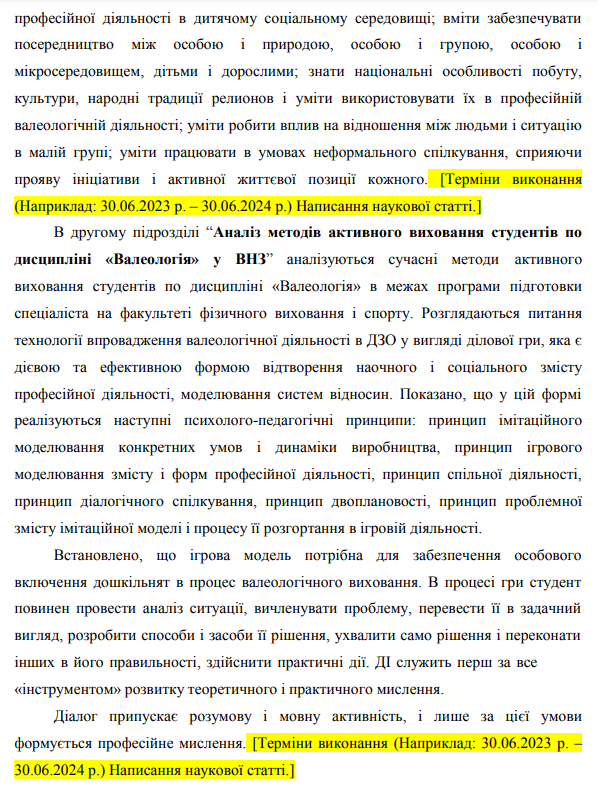 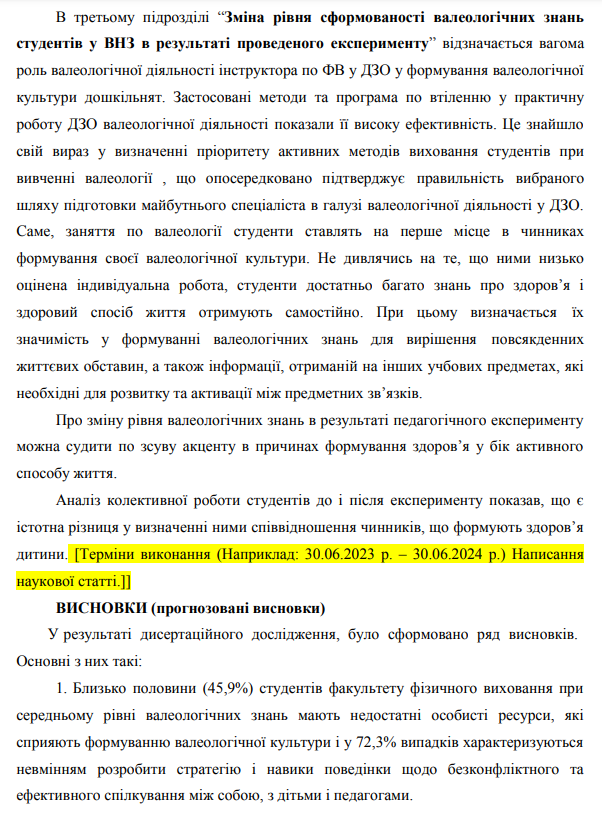 Розгорнутий план-проспект дисертаційного дослідження аспіранта
Сторінка 10 розгорнутого плану-проспекту
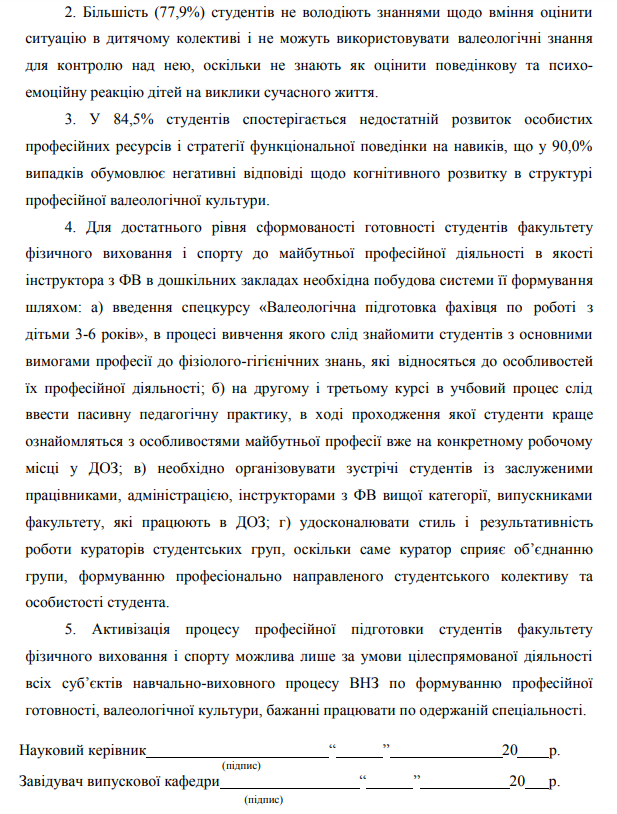 Підпис наукового керівника
Підпис завідувача випускової кафедри
14       жовтня     22
дата
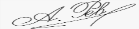 14    жовтня  22
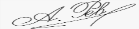 Індивідуальний план роботи аспіранта
Індивідуальний план роботи аспіранта є документом, який містить інформацію про діяльність аспіранта протягом усього періоду навчання в аспірантурі.
Індивідуальний план роботи аспіранта формується на основі навчального плану відповідних напрямів та освітньої програми підготовки в аспірантурі, розробленої випусковою кафедрою.
Заповнювати індивідуальний план необхідно ручкою одного кольору (синьої кулькової), виправлення та помарок не допускаються. Індивідуальний план роботи заповнюється регулярно у двох примірниках. Один екземпляр зберігається у відділі аспірантури та докторантури, другий екземпляр – на кафедрі.
Індивідуальний план можна скачати за посиланням
Титульна сторінка
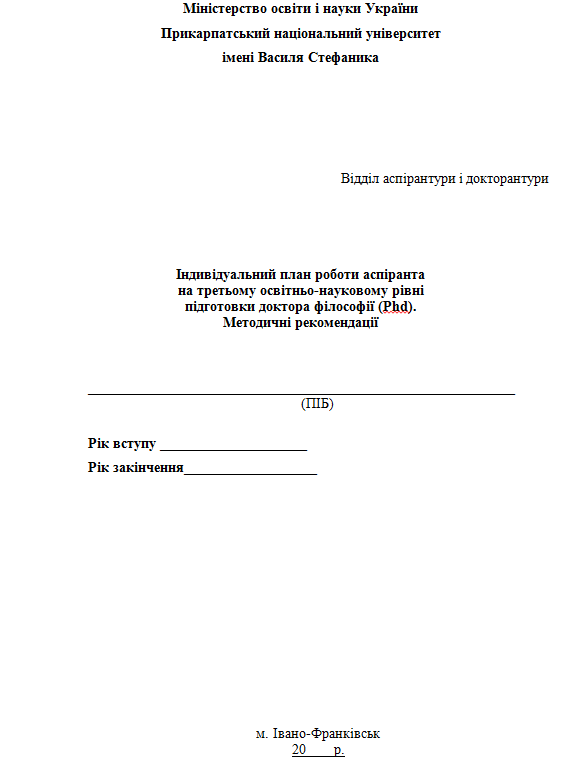 Необхідно написати повністю прізвище, і’мя та по батькові                

Рік вступу

 Рік закінчення
Іванової Ірини Іванівни
2022
2026
Освітньо-наукова програма аспірантської (PhD) підготовки у Прикарпатському національному університеті імені Василя Стефаника
Сторінки 13-15 індивідуального плану
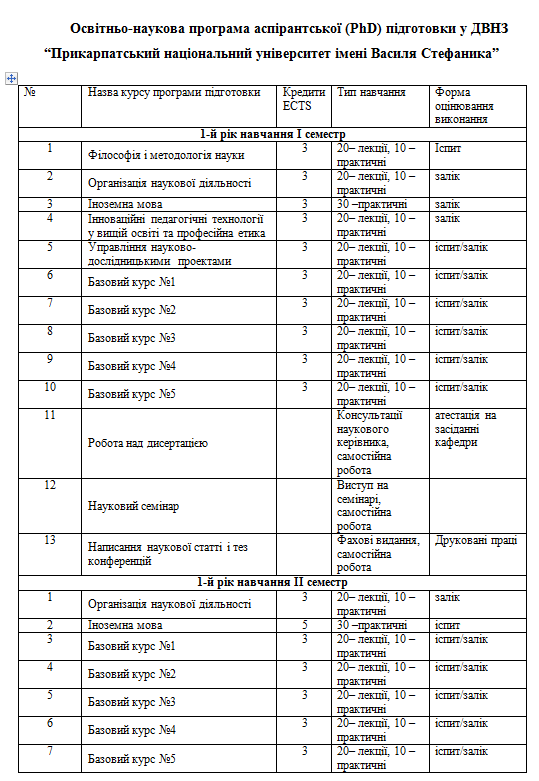 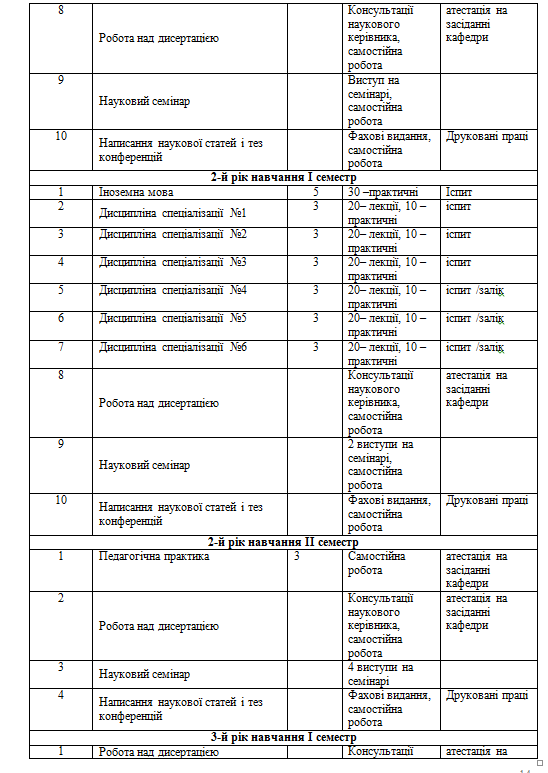 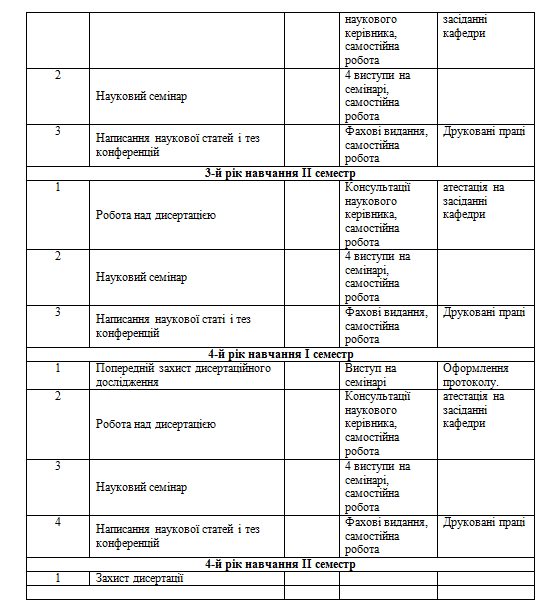 Індивідуальний план роботи аспіранта
СТОРІНКА 16 ІНДИВІДУАЛЬНОГО ПЛАНУ
ЗРАЗОК ЗАПОВНЕННЯ
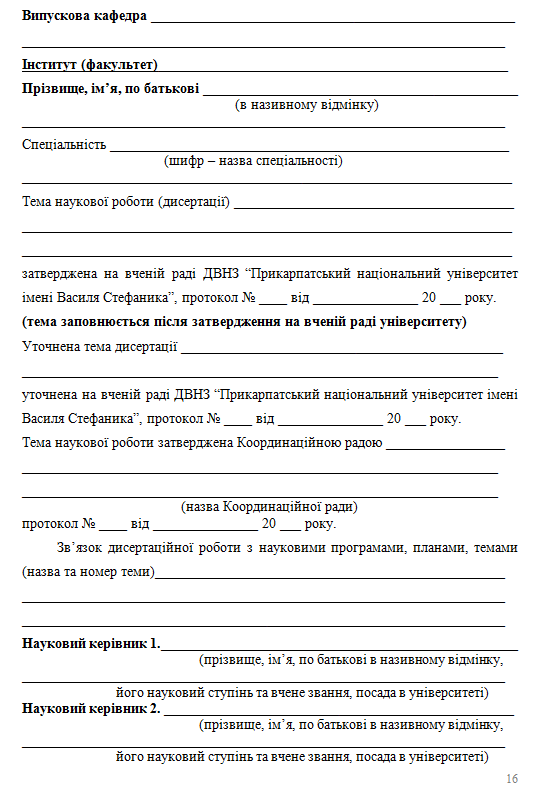 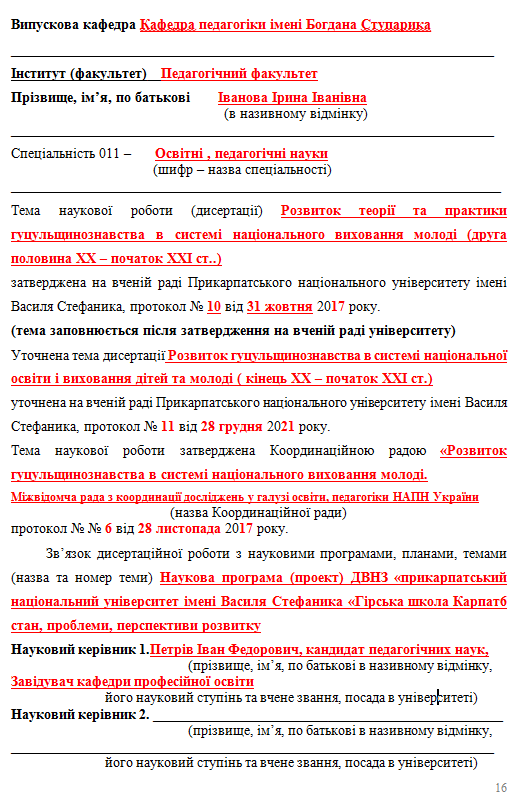 Обґрунтування теми дисертаційного дослідження
Сторінки 17-18 індивідуального плану
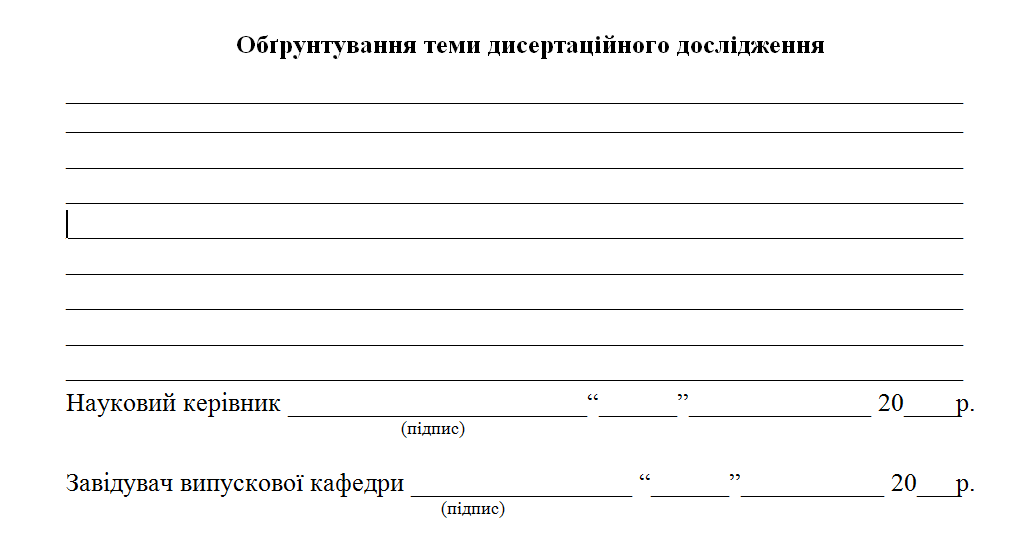 В обґрунтуванні вибору теми дисертаційного дослідження потрібно описати :
Мету роботи,
актуальність роботи, 
наукову новизну,
практичну цінність.
14         жовтня              22
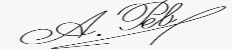 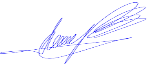 14         жовтня        22
дата
Підпис наукового керівника
Підпис завідувача випускової кафедри
Методичні рекомендації для опису обґрунтування вибору теми дисертації
Сторінки 9-11 індивідуального плану
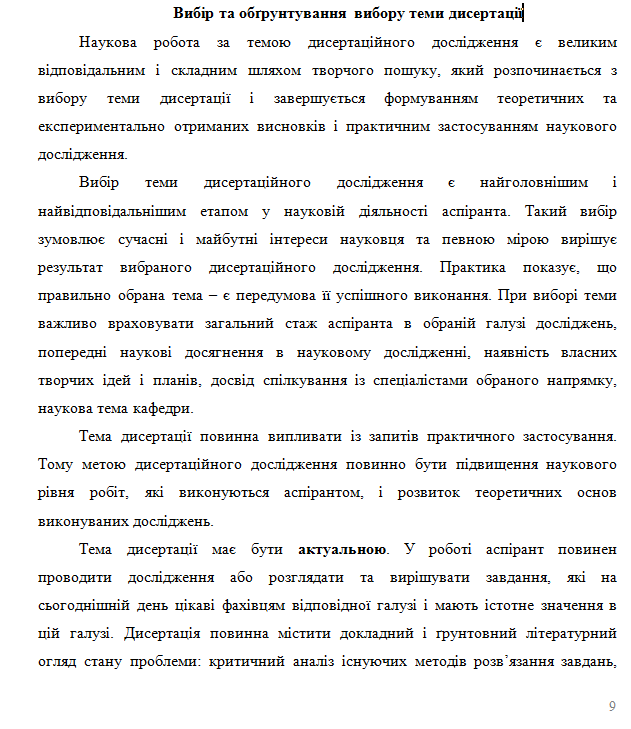 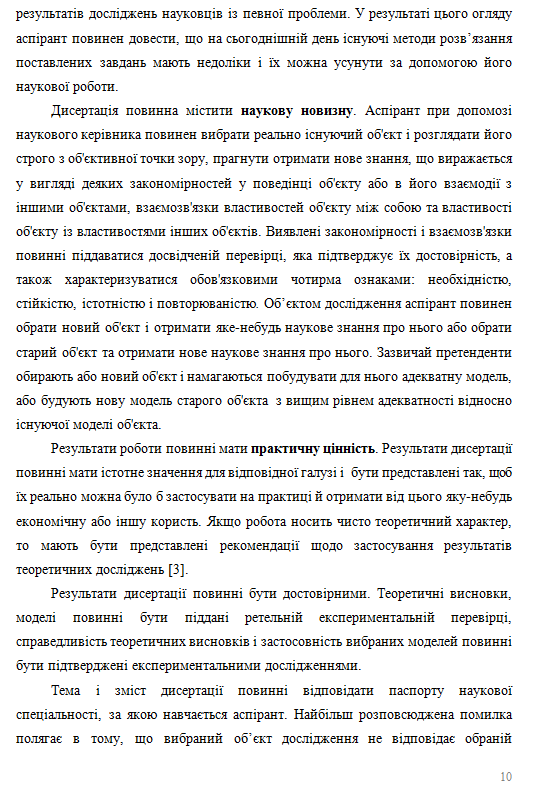 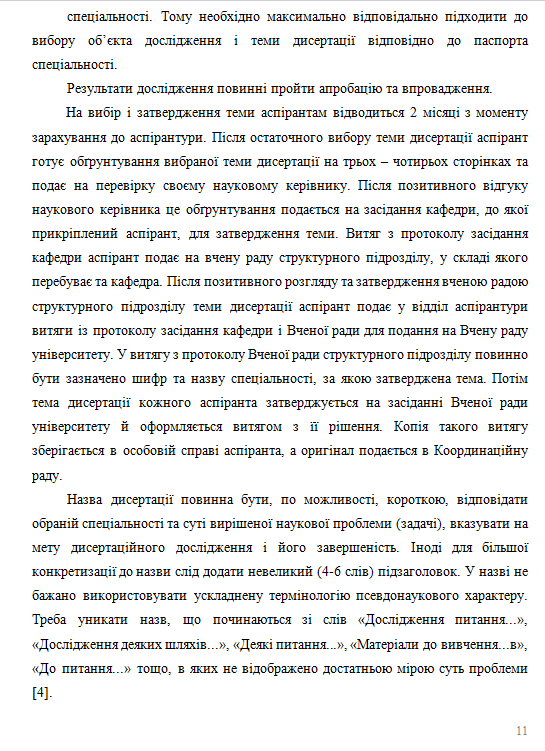 План дисертаційної роботи
Сторінки 19-20 індивідуального плану
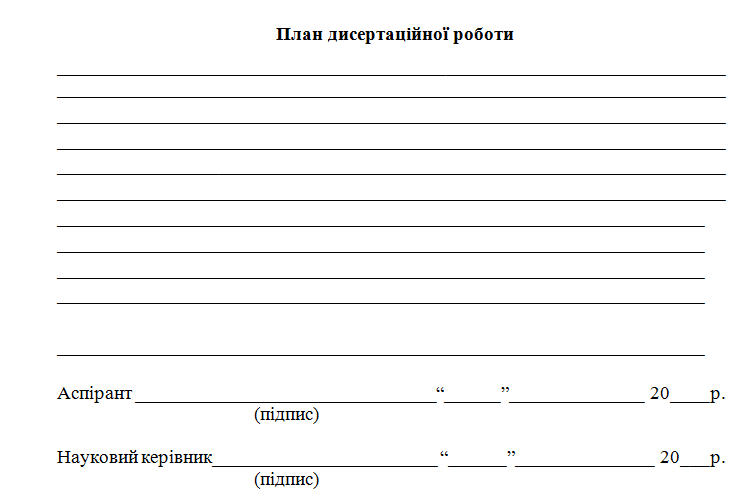 План дисертації має відповідати основним вимогам оформлення дисертації МОН України наказ № 40 від 12.01.2017 року .
План складається із назв усіх структурних розділів (4 – 6 залежно від спеціальності) та підрозділів майбутньої дисертації з їх анотованим очікуваним змістом.
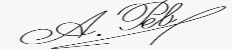 14         жовтня               22
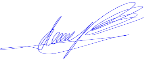 14            жовтня              22
дата
Підпис аспіранта
Підпис наукового керівника
Методичні рекомендації для написання плану дисертаційної роботи
Сторінка 12 індивідуального плану
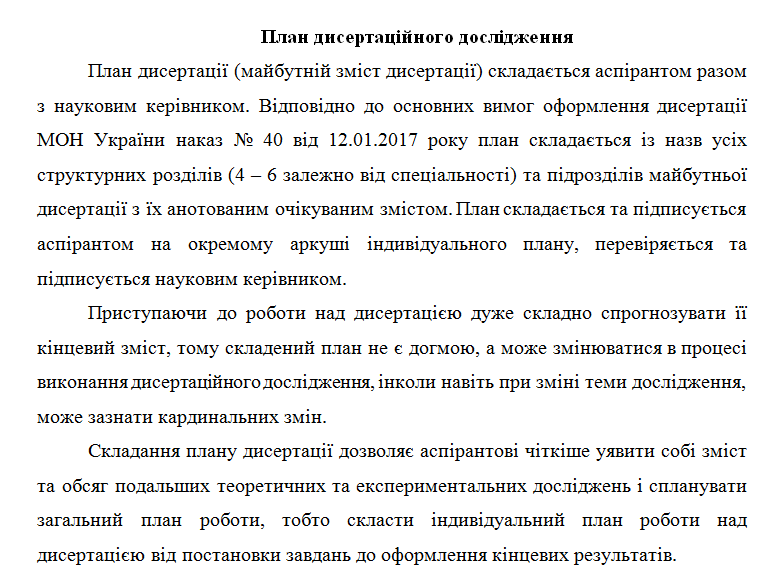 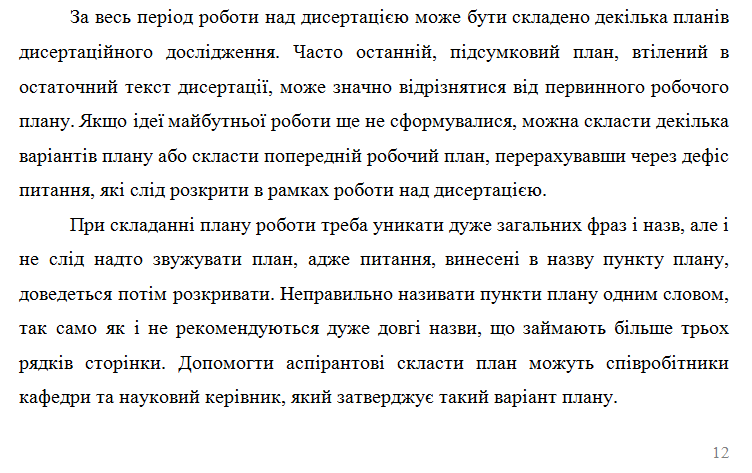 ЗАГАЛЬНИЙ НАВЧАЛЬНИЙ ПЛАН РОБОТИ АСПІРАНТА
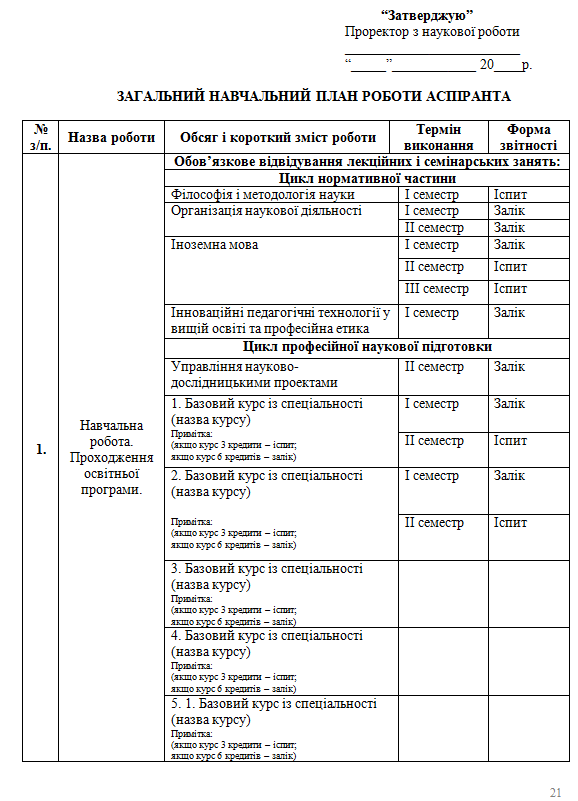 Сторінки 21-23 індивідуального плану
Загальний план роботи складається на ввесь період навчання з урахуванням змісту реалізованої освітньої програми аспірантури, на  яку зарахований аспірант.
Навчальні плани спеціальностей знаходяться на сайті навчально-методичного відділу. Доступні за посиланням:
Розміщення навчальних планів на сайті навчально-методичного відділу
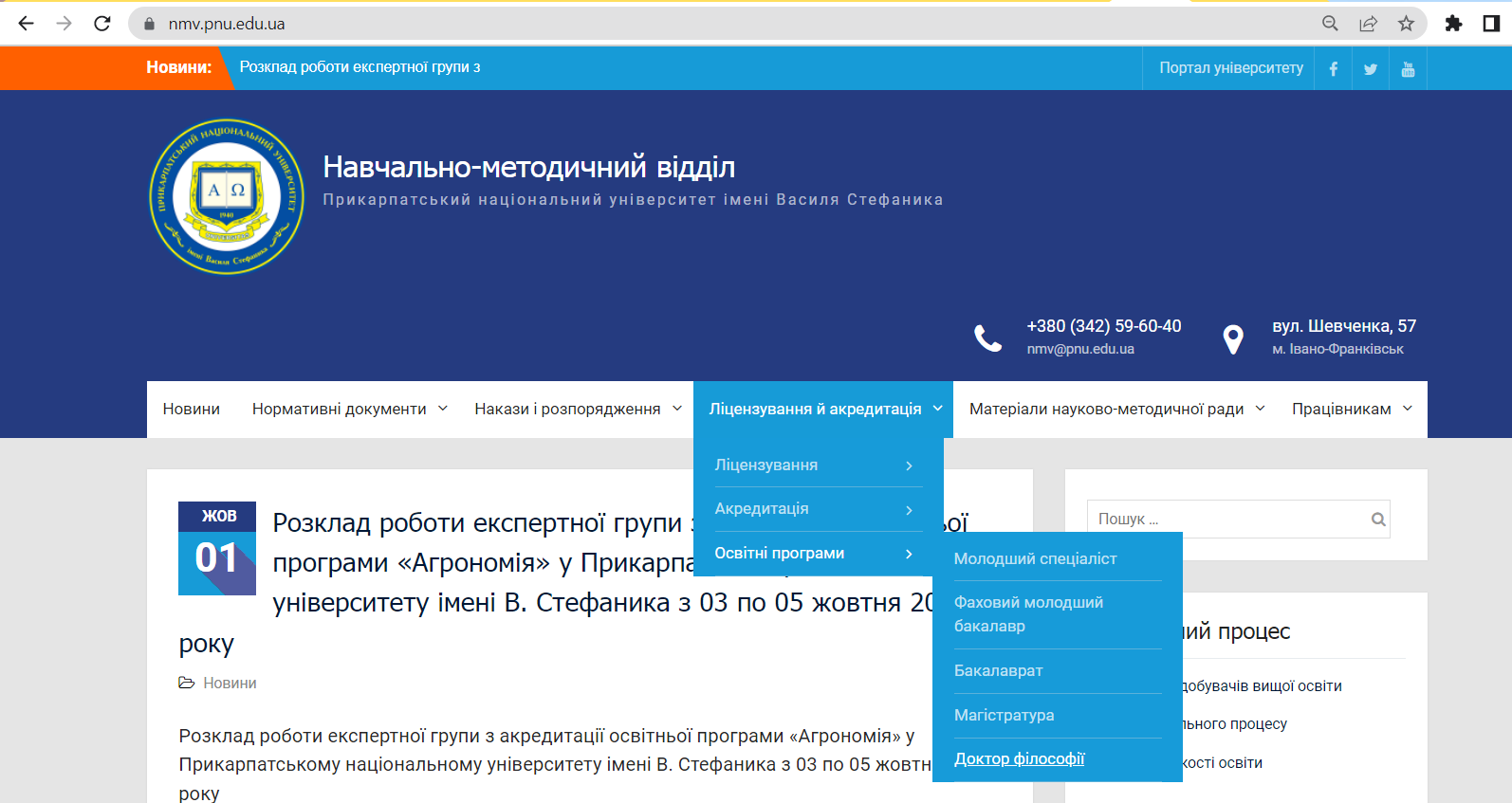 продовження
Розміщення навчальних планів на сайті навчально-методичного відділу
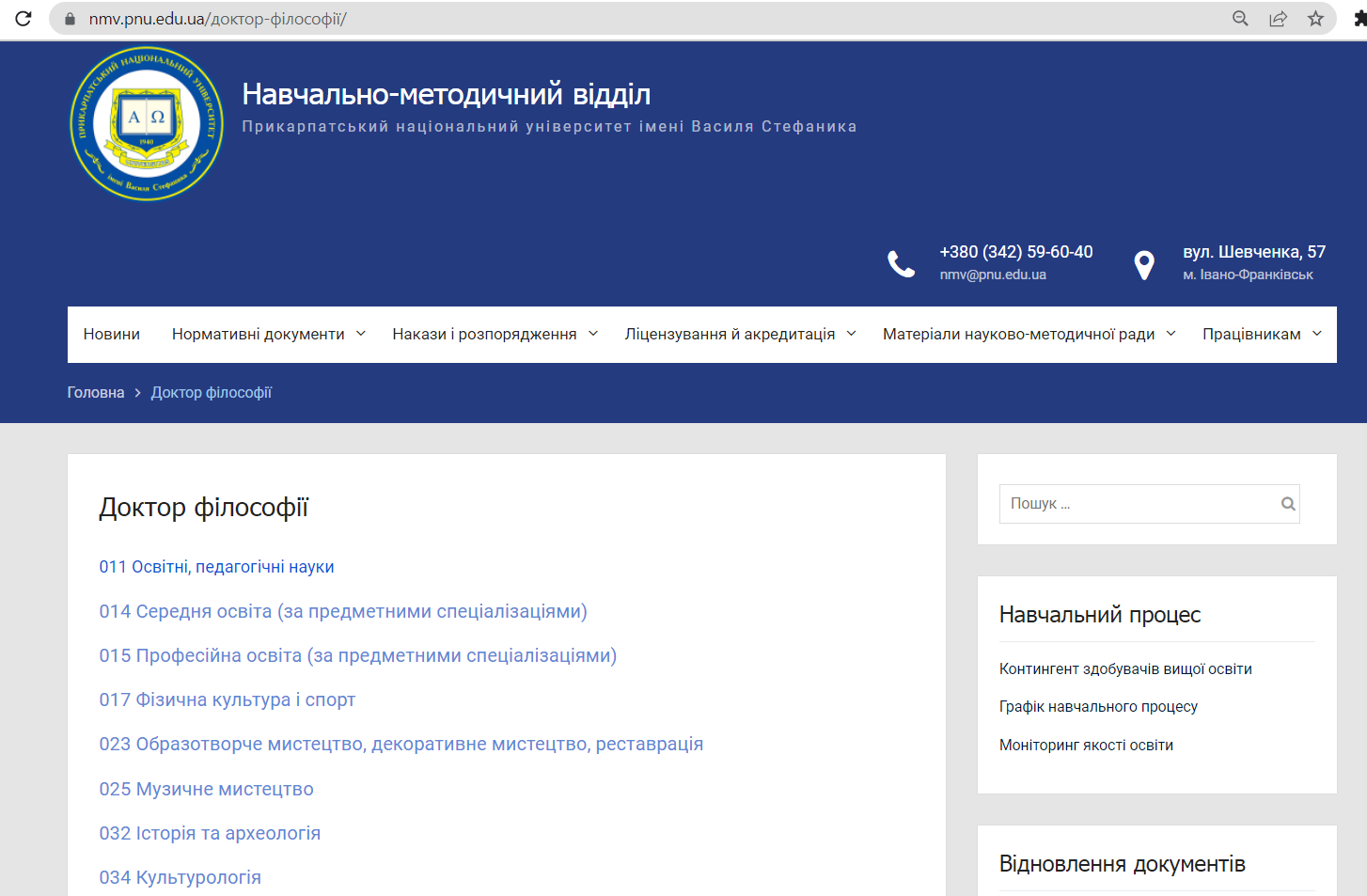 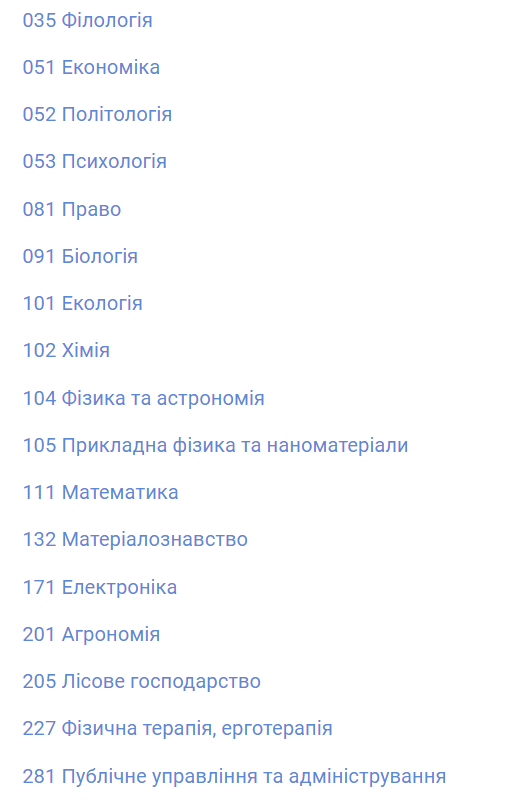 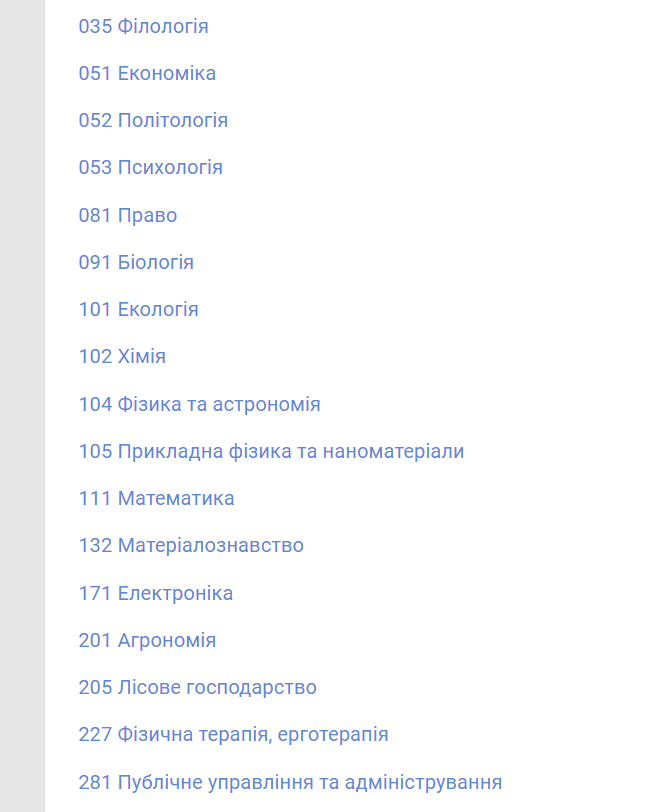 продовження
Розміщення навчальних планів на сайті навчально-методичного відділу
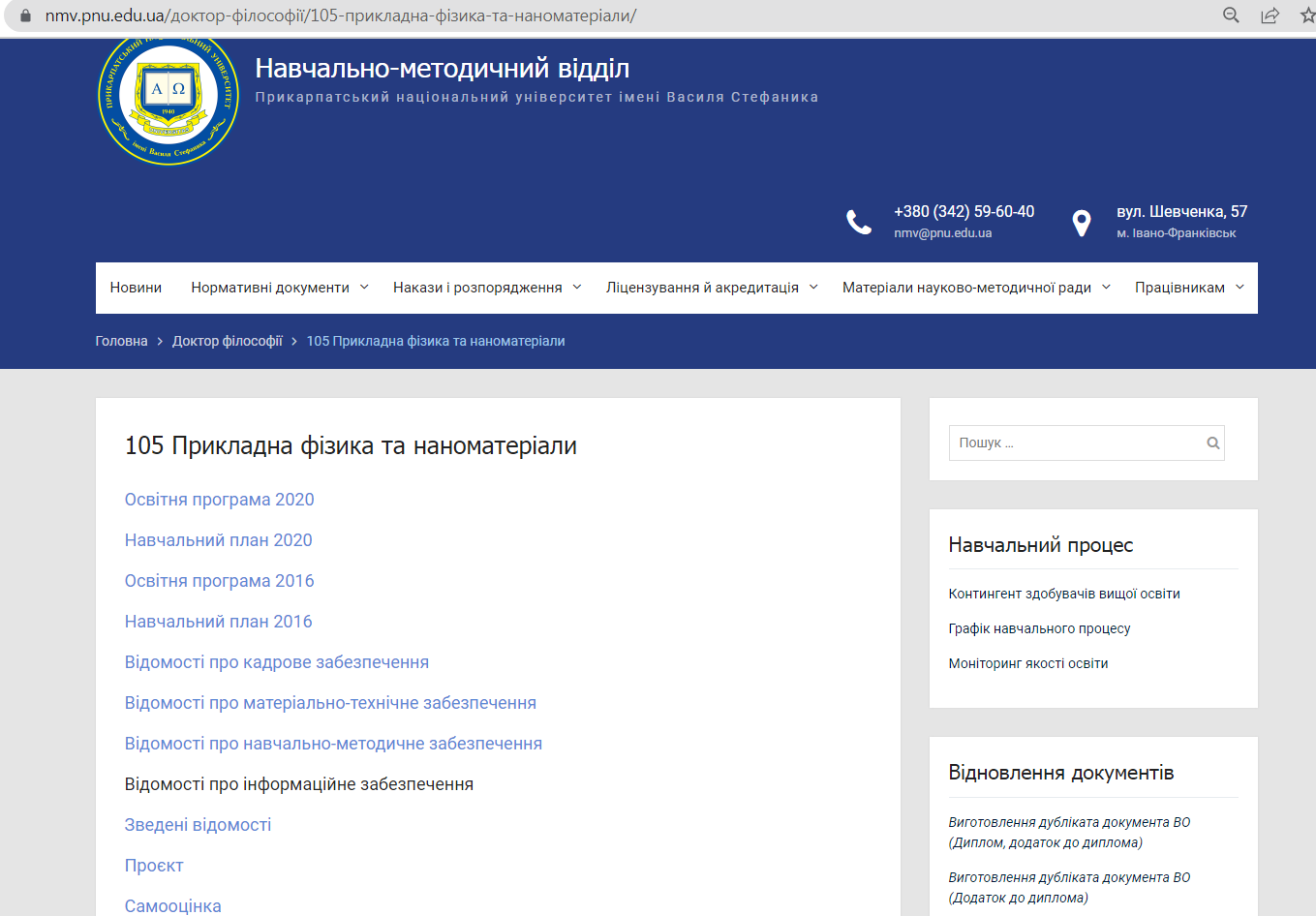 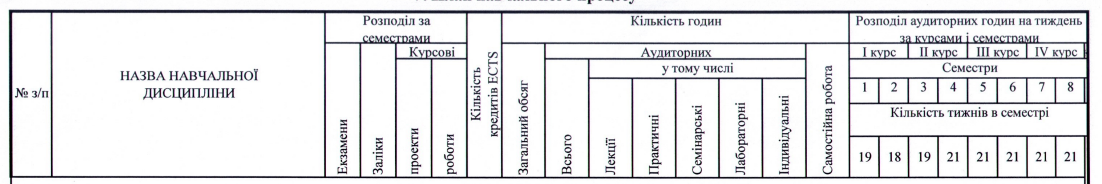 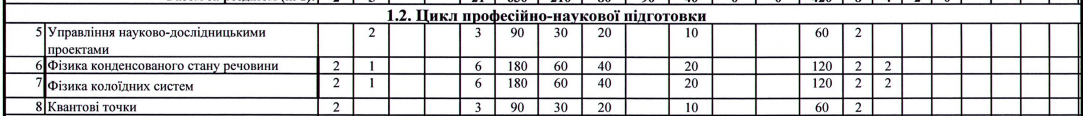 ЗАГАЛЬНИЙ НАВЧАЛЬНИЙ ПЛАН РОБОТИ АСПІРАНТА
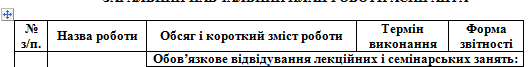 Сторінки 21-23 індивідуального плану
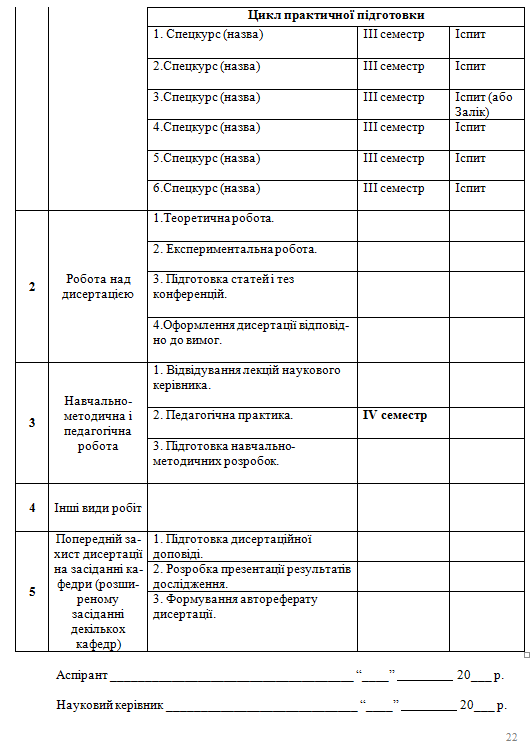 Відповідно до навчального плану, той, хто навчається, заповнює блок «Термін виконання та
 форма звітності» для кожної дисципліни, практики та кожного виду робіт.
Підпис аспіранта
дата
22     09         22
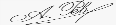 22     09            22
Підпис наукового керівника
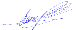 Розміщення навчальних планів на сайті навчально-методичного відділу
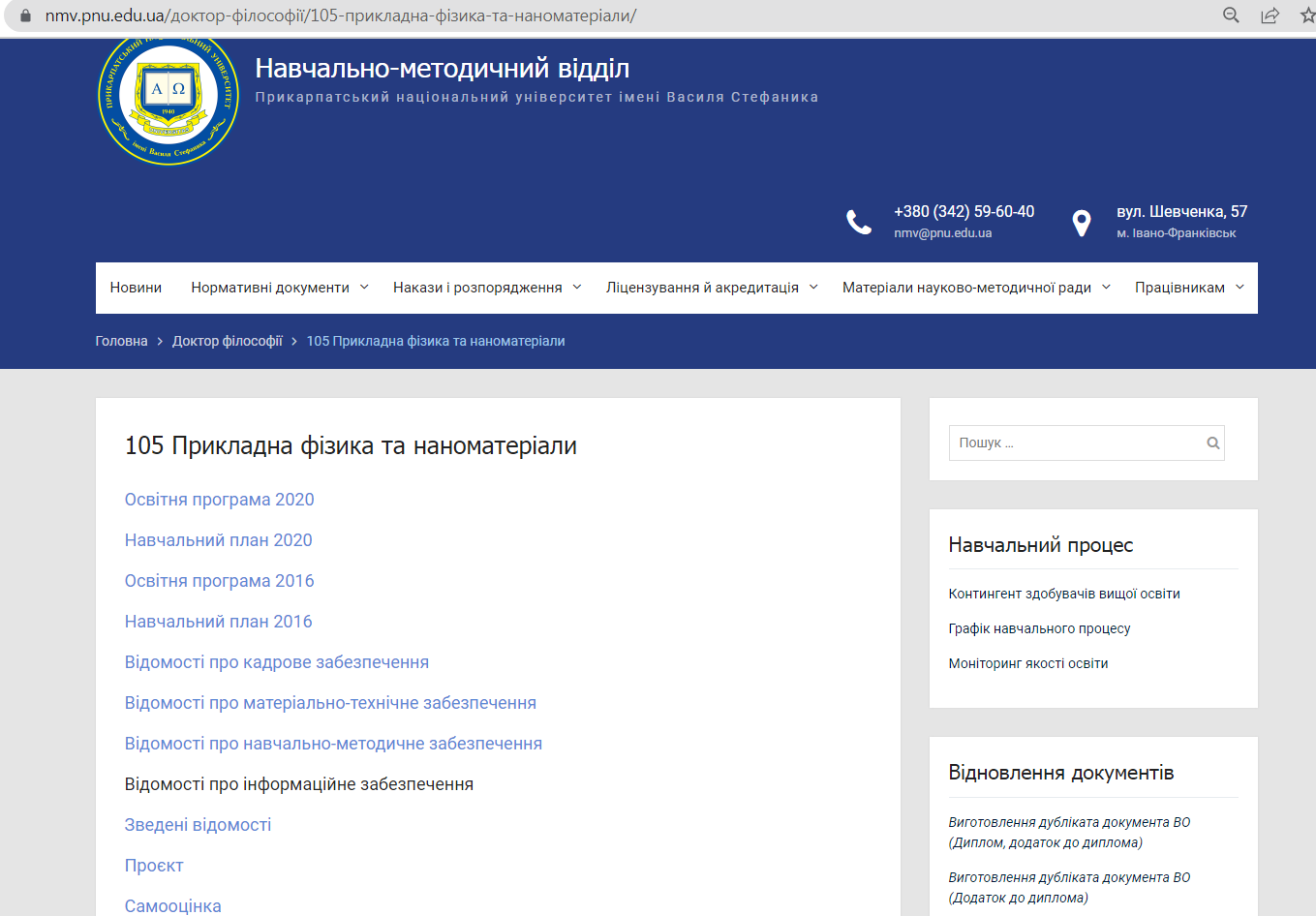 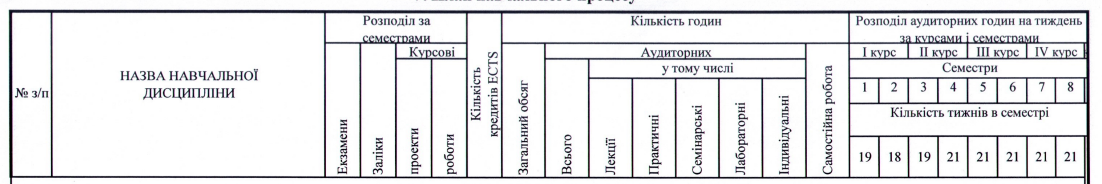 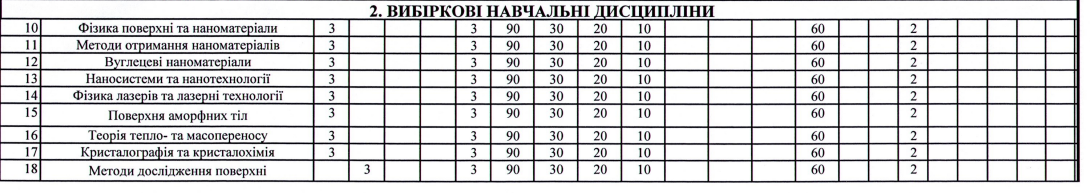 Приклад заповненого навчального плану роботи аспіранта
Сторінки 21-23 індивідуального плану
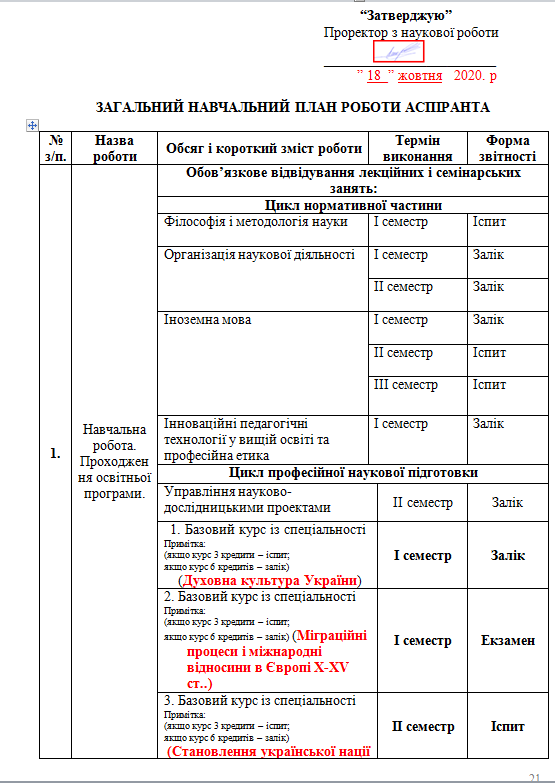 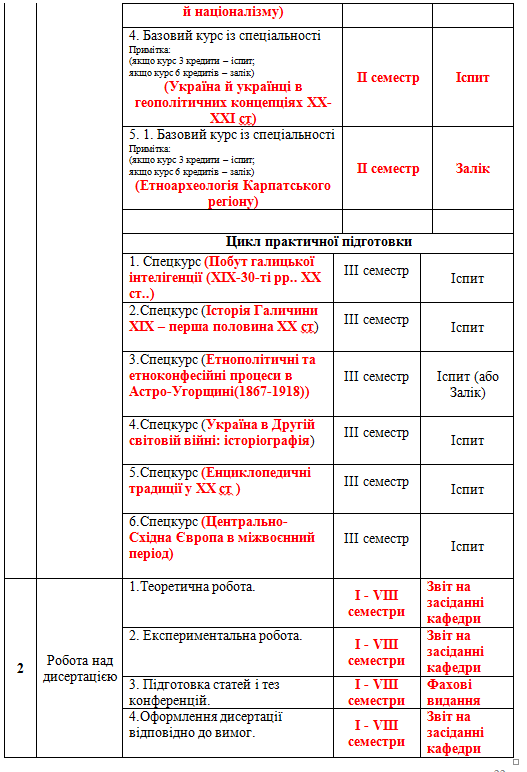 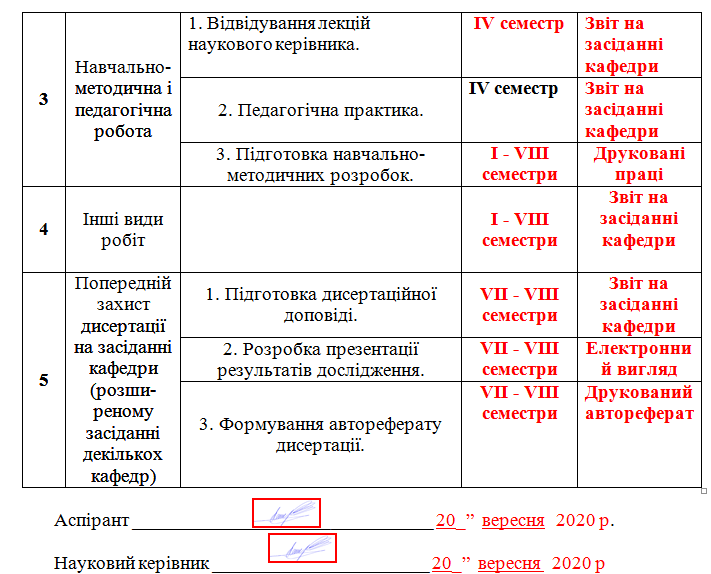 Навчальний план І півріччя першого навчального року підготовки аспіранта
Сторінка 24 індивідуального плану
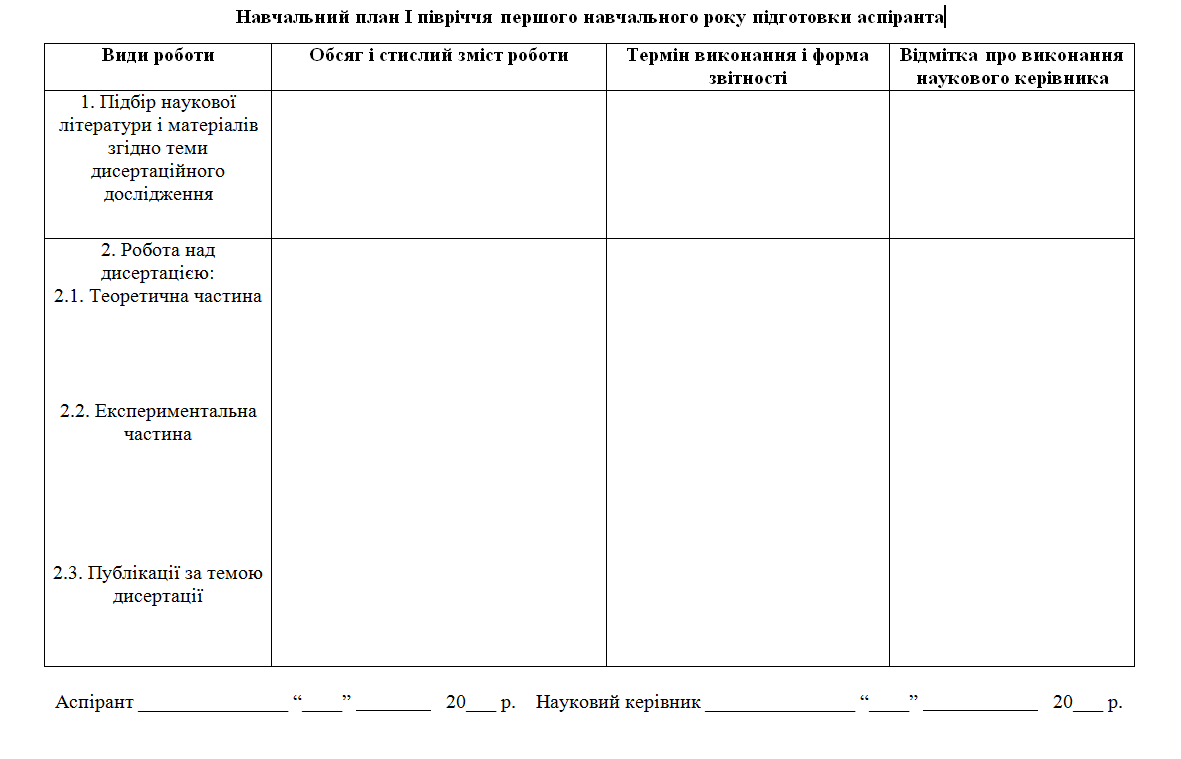 Навчальні плани на навчальний рік відрізняються від загального плану ступенем деталізації, більш докладним описом обсягу та змісту планованих видів роботи, а також наявністю відомостей про виконання. Навчальний план 1-го півріччя (і т.д.) необхідно заповнити та надати один екземпляр індивідуального плану роботи аспіранта у відділ аспірантури та докторантури, а другий – на кафедру.
Приклад заповнення навчального плану за І півріччя першого навчального року підготовки аспіранта
Сторінка 24 індивідуального плану
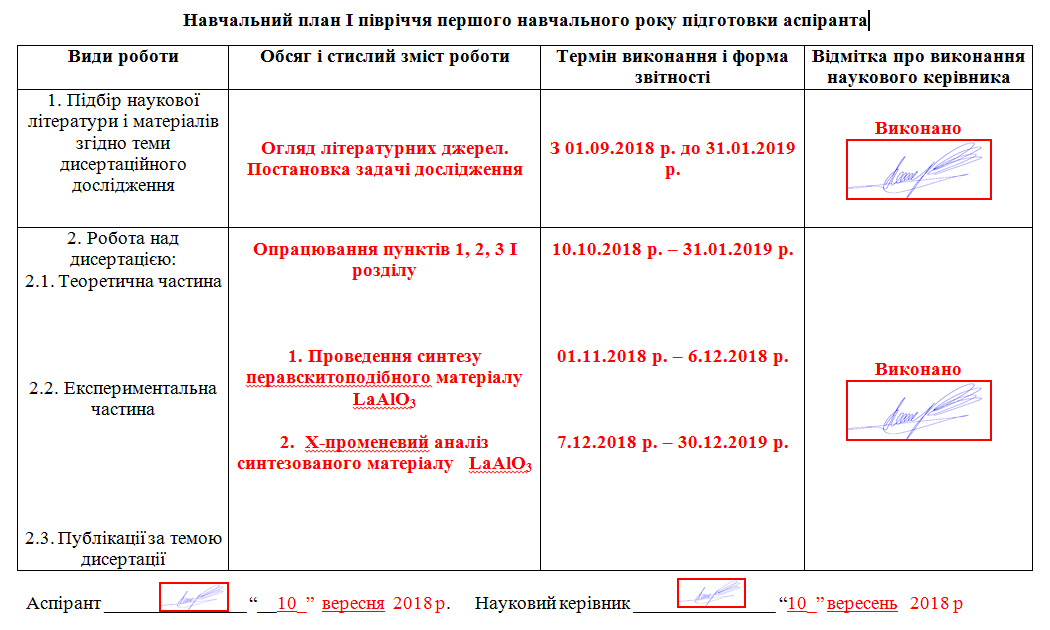 Атестація
Перед атестацією аспірант забирає обидва екземпляри індивідуального плану роботи аспіранта та заповнює результати виконаних робіт та атестації за певне півріччя. Після проходження атестації аспірант подає розгорнутий звіт про виконану роботу та робочий план наступного півріччя навчального року. Індивідуальний план роботи аспіранта здається до відділу аспірантури та докторантури.
АтестаціяПісля закінчення І півріччя першого навчального року аспірантської підготовки
Сторінки 25-26 індивідуального плану
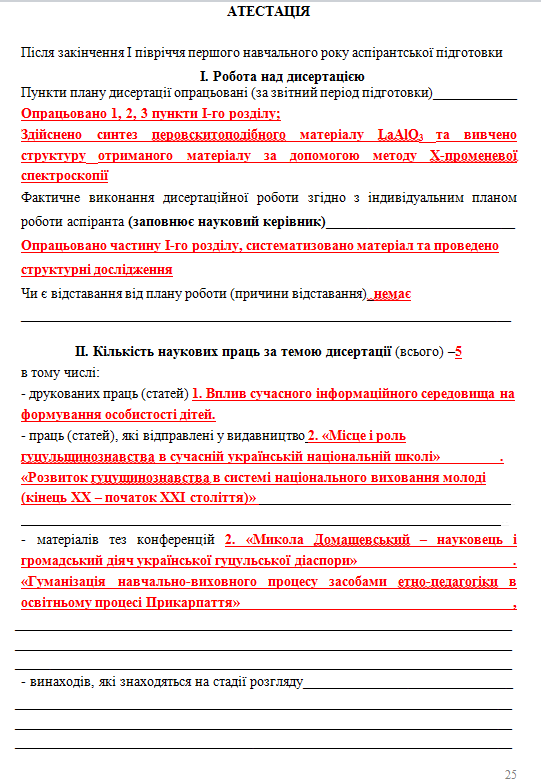 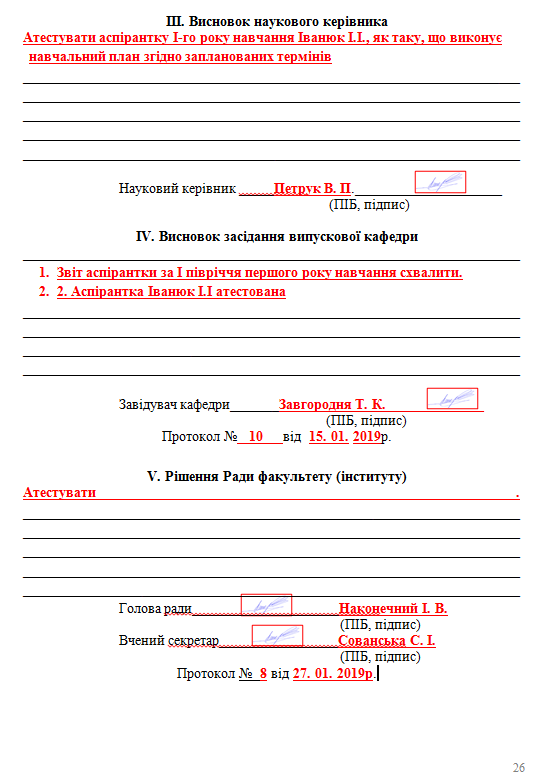 Навчальний план ІІ півріччя першого навчального року підготовки аспіранта
Сторінка 27 індивідуального плану
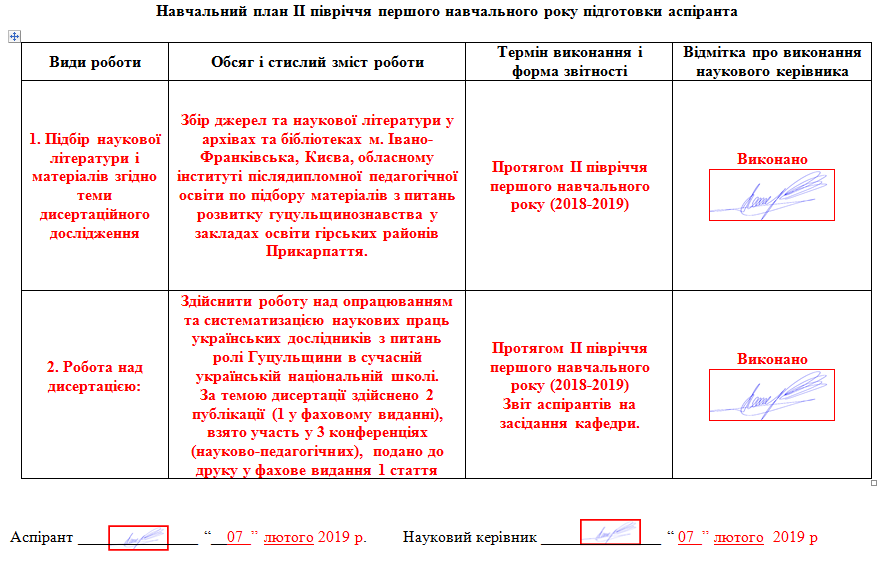 АТЕСТАЦІЯ Після закінчення ІІ півріччя першого навчального року аспірантської підготовки
Сторінки 28-29 індивідуального плану
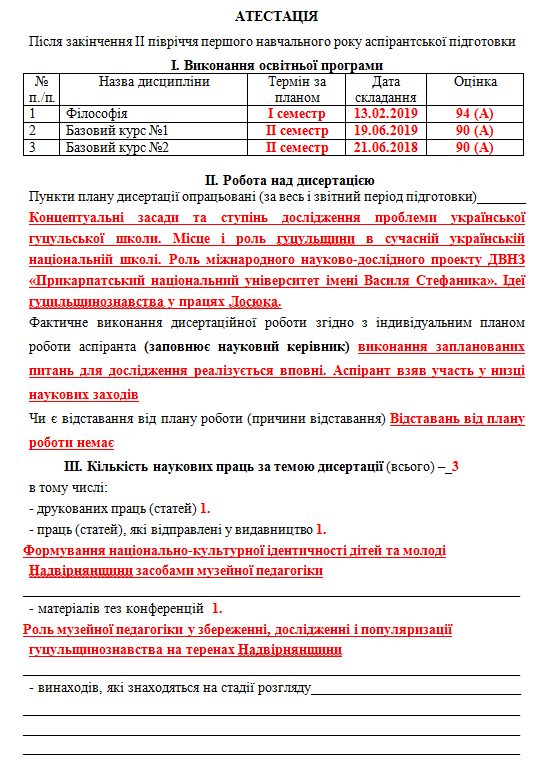 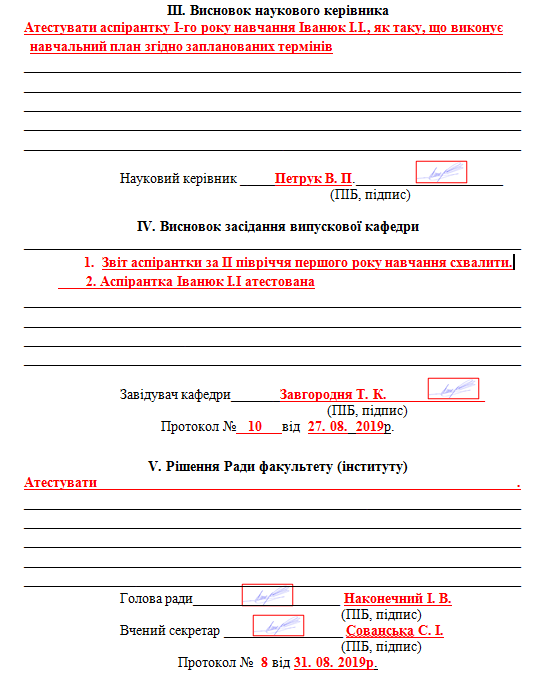 Навчальний план І півріччя другого навчального року підготовки аспіранта
Сторінка 30 індивідуального плану
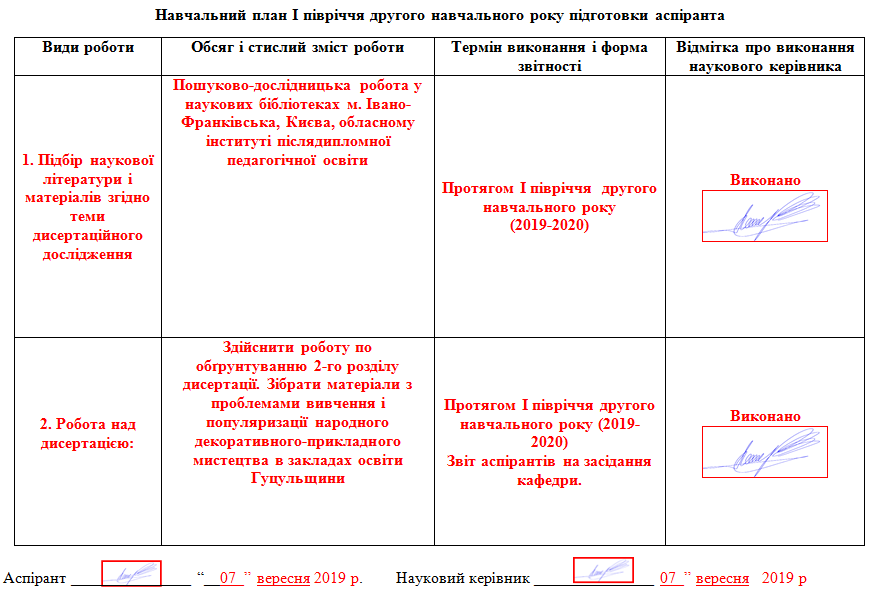 АТЕСТАЦІЯ Після закінчення І півріччя другого навчального року аспірантської підготовки
Сторінки 31-32 індивідуального плану
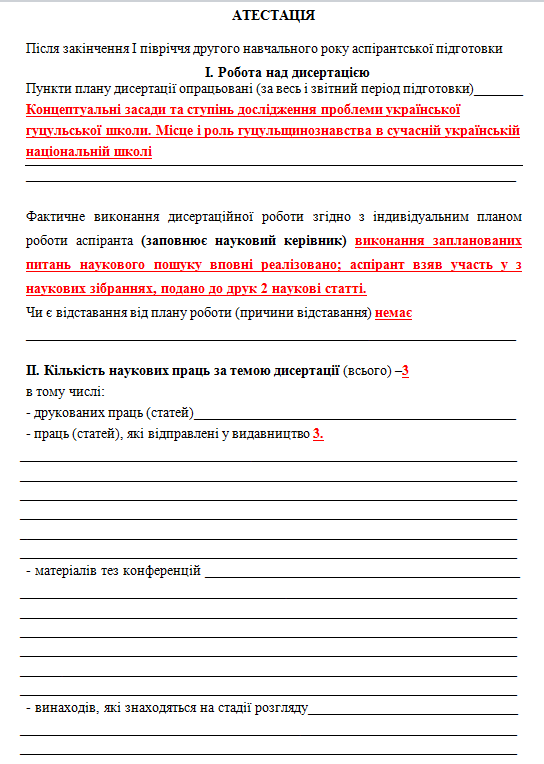 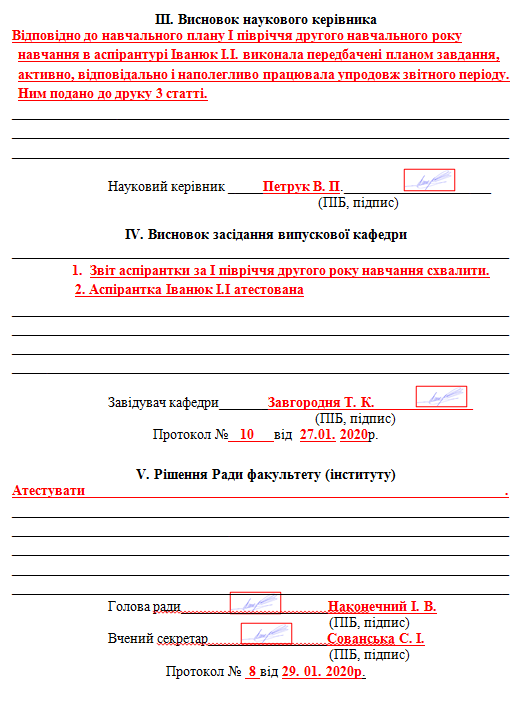 Навчальний план ІІ півріччя другого навчального року підготовки аспіранта
Сторінка 33 індивідуального плану
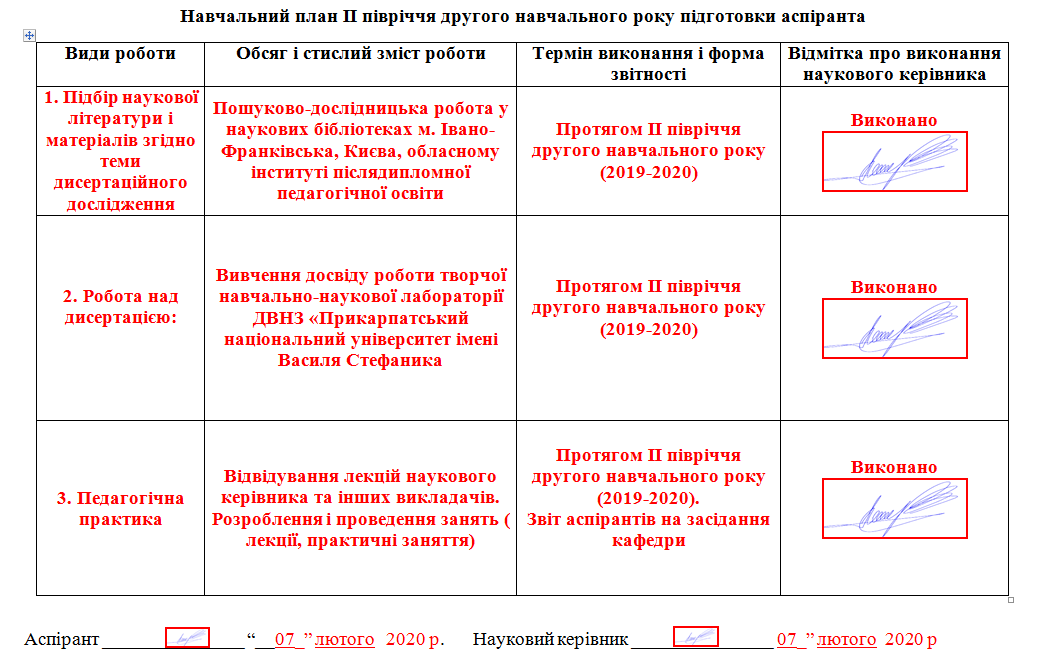 АТЕСТАЦІЯ Після закінчення ІІ півріччя другого навчального року аспірантської підготовки
Сторінки 34-35 індивідуального плану
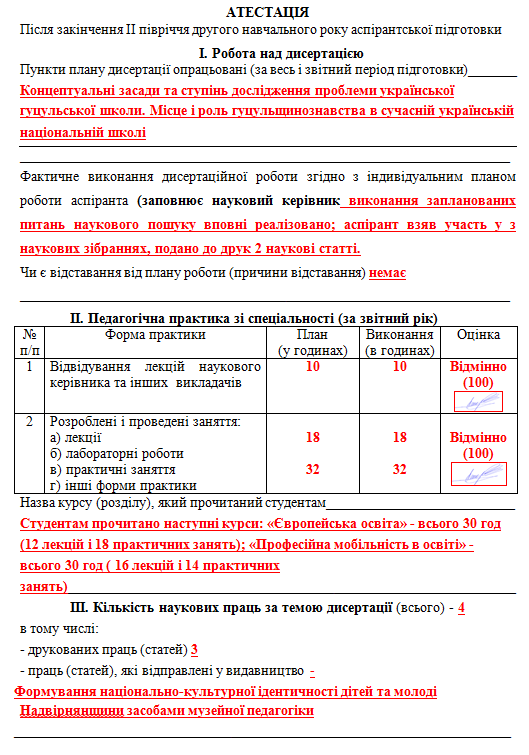 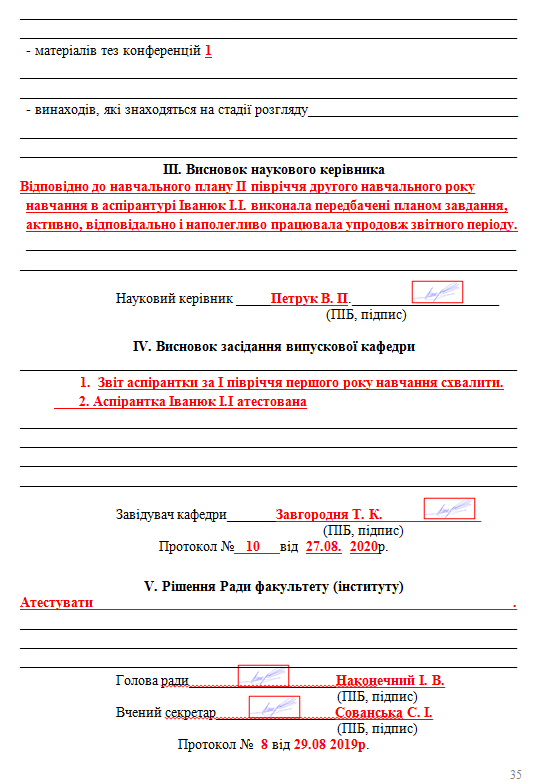 Навчальний план І півріччя третього навчального року підготовки аспіранта
Сторінка 36 індивідуального плану
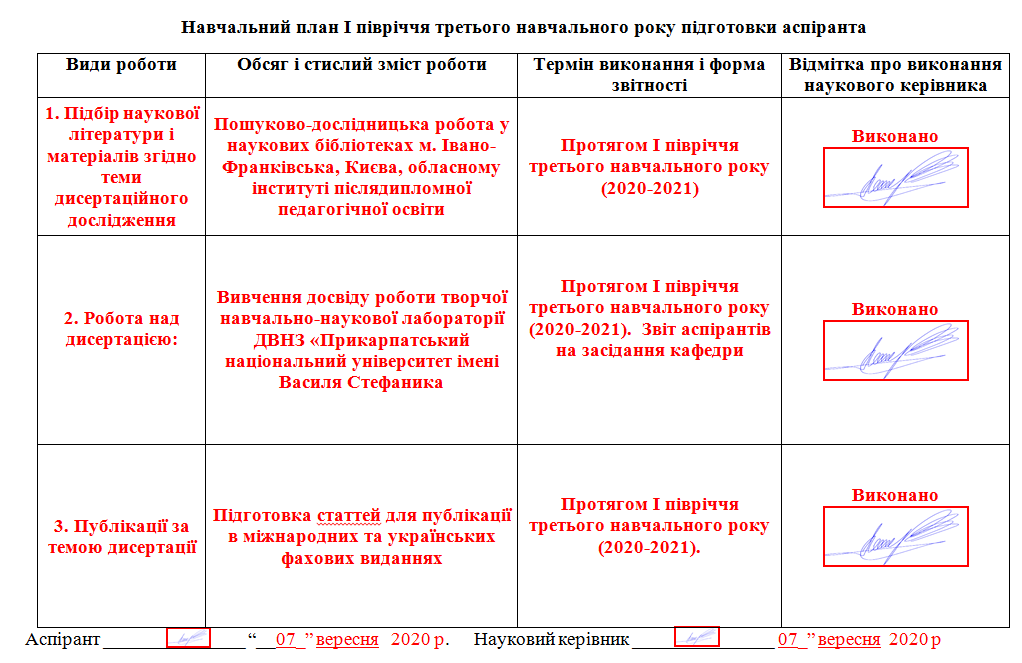 АТЕСТАЦІЯ Після закінчення І півріччя другого навчального року аспірантської підготовки
Сторінки 37-38 	 індивідуального плану
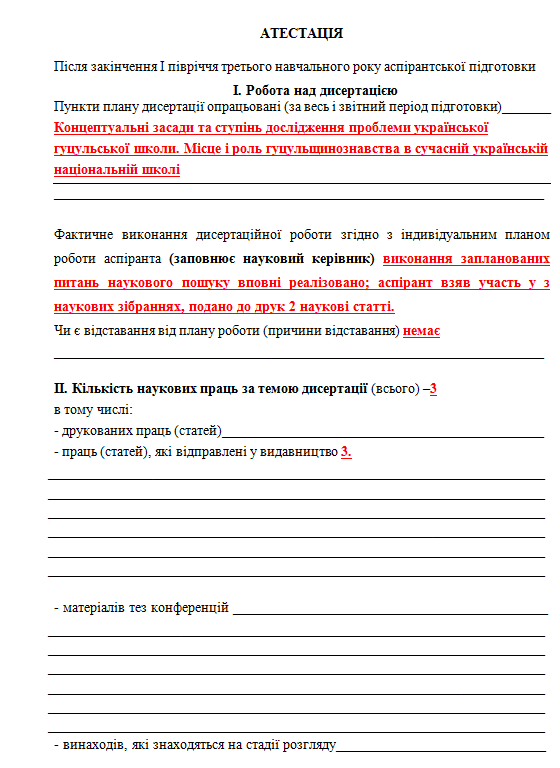 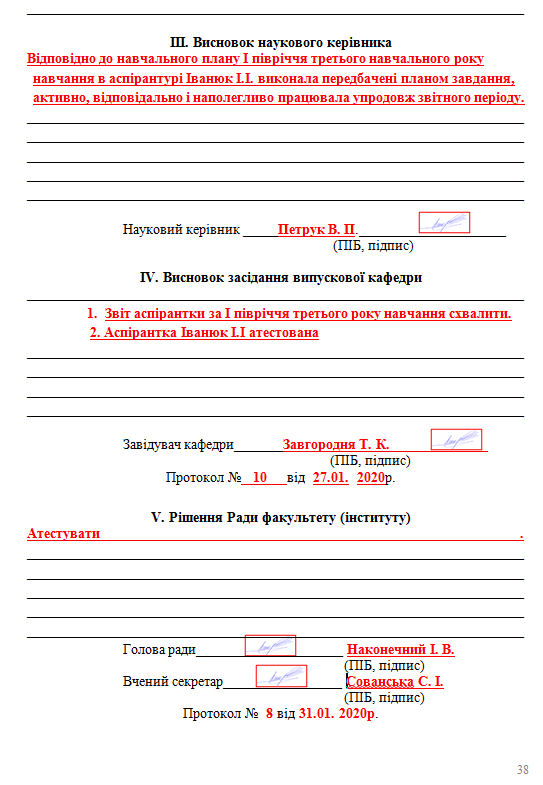 Навчальний план ІІ півріччя другого навчального року підготовки аспіранта
Сторінка 39 індивідуального плану
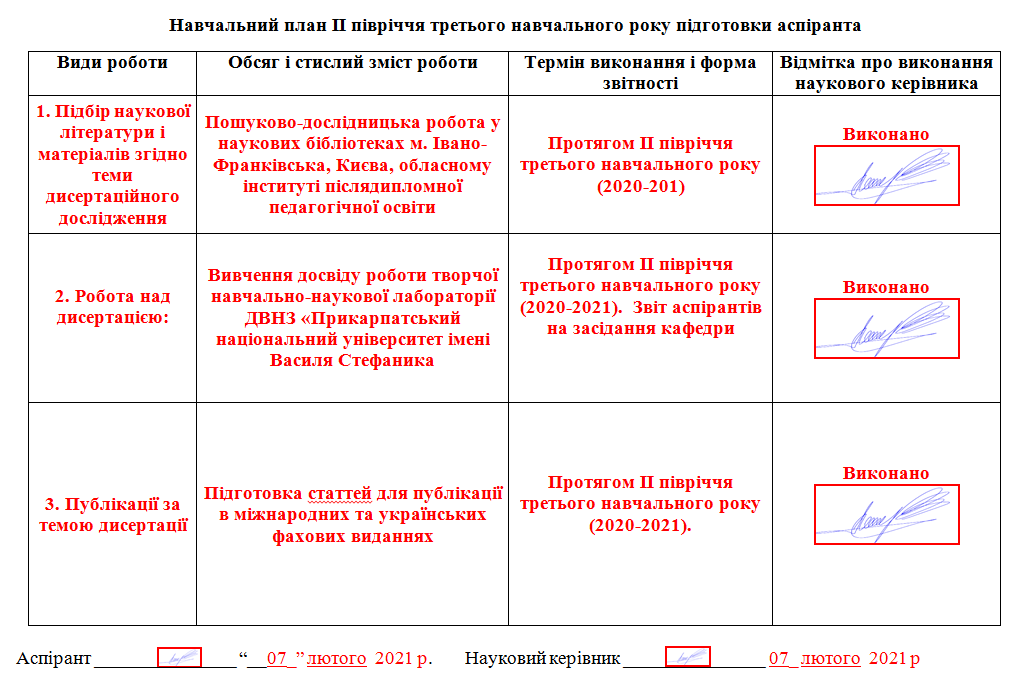 АТЕСТАЦІЯ Після закінчення І півріччя другого навчального року аспірантської підготовки
Сторінки 40-41 	 індивідуального плану
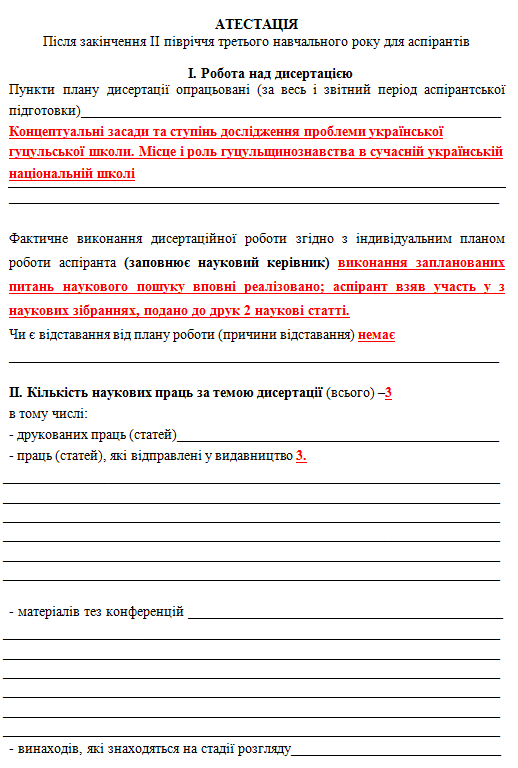 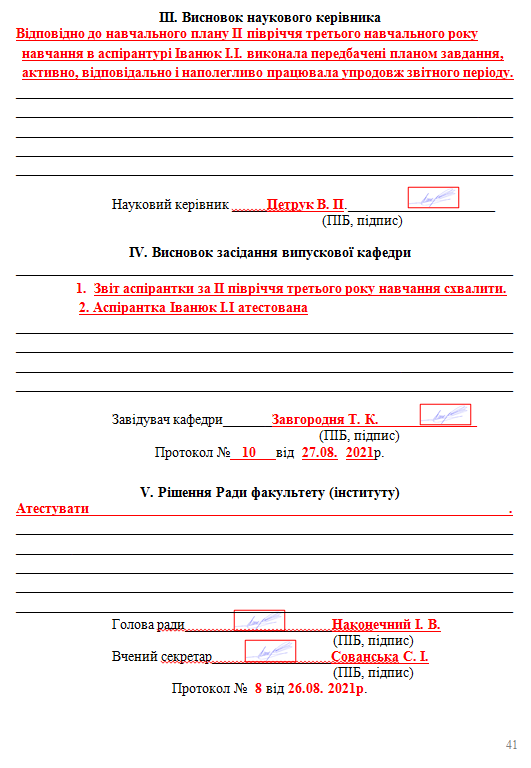 Навчальний план ІІ півріччя другого навчального року підготовки аспіранта
Сторінка 42 індивідуального плану
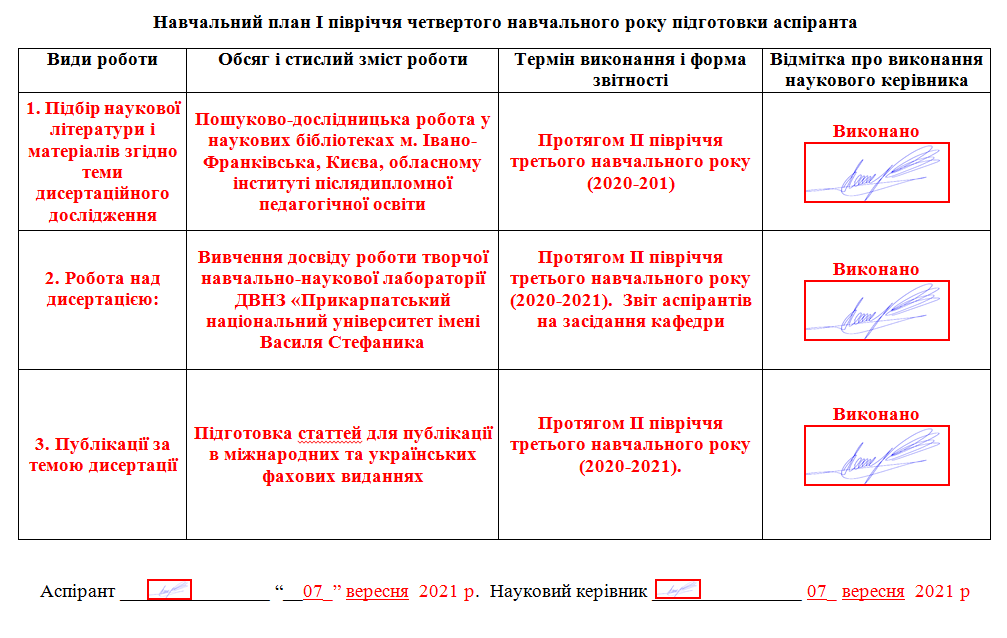 АТЕСТАЦІЯ Після закінчення І півріччя другого навчального року аспірантської підготовки
Сторінки 43-44	 індивідуального плану
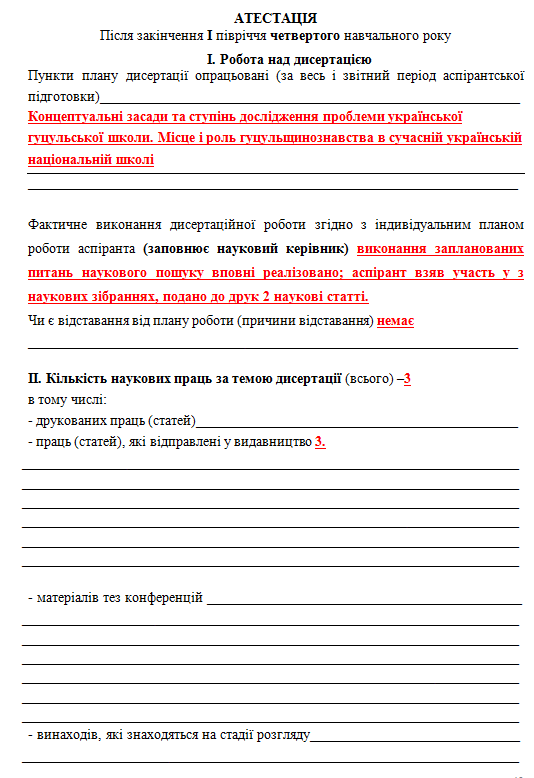 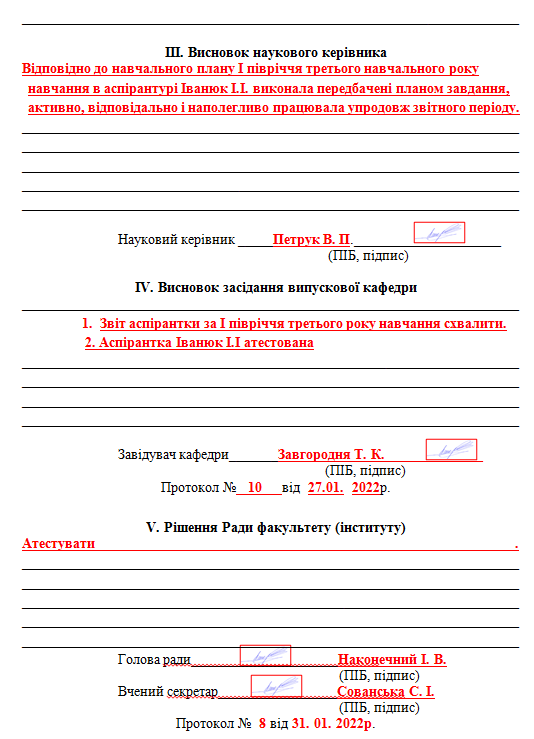 Навчальний план ІІ півріччя другого навчального року підготовки аспіранта
Сторінка 45 індивідуального плану
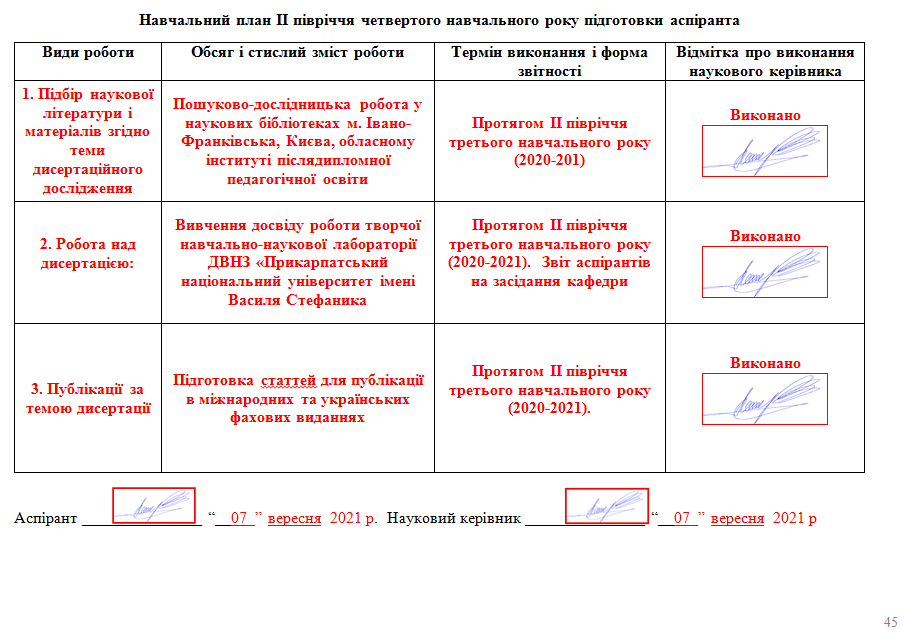 Залікова книжка аспіранта
Сторінки 51-52 індивідуального плану
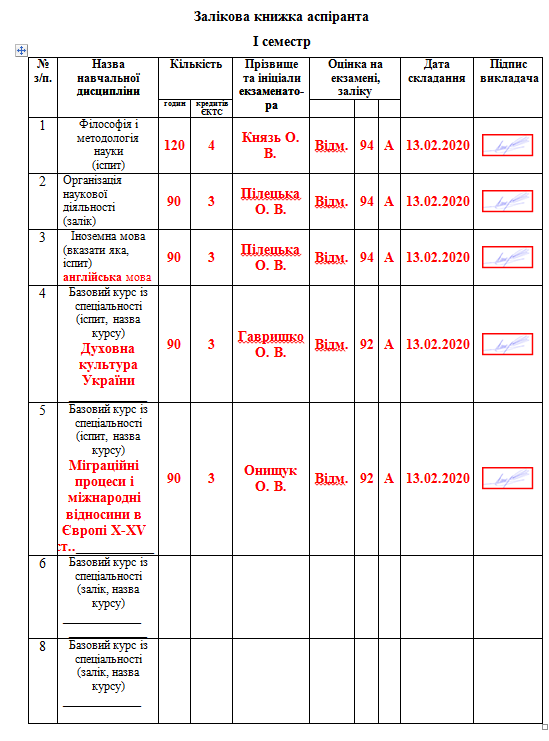 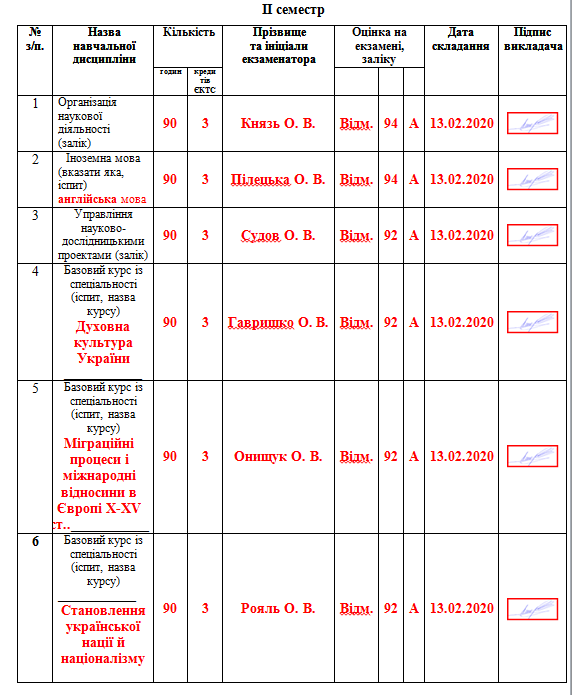 Залікова книжка аспіранта
Сторінки 53-56 індивідуального плану
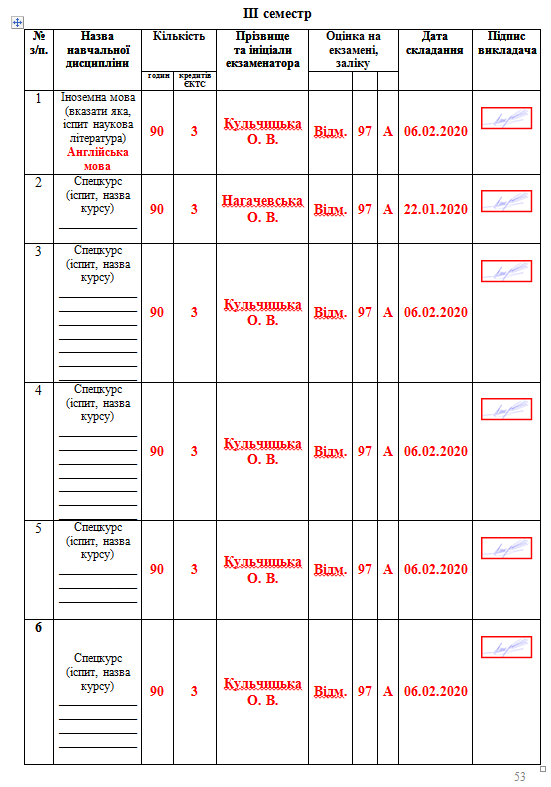 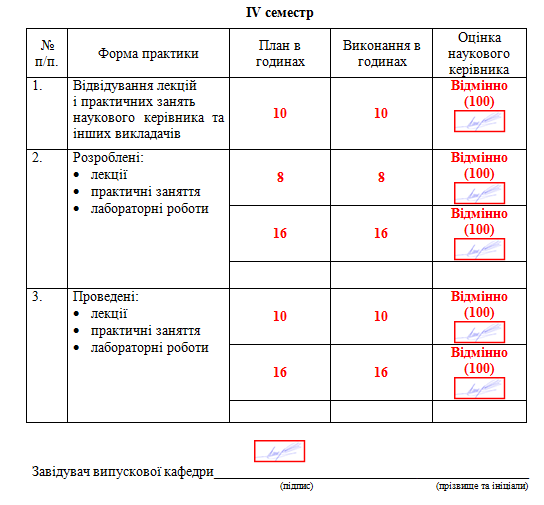 Дякую за увагу! Бажаю успіхів у навчанні та науковій діяльності!